Introduction to Hypertension
Definition: Hypertension, or high blood pressure, is a condition where the force of the blood against the artery walls is consistently too high.
Causes: Genetics, poor diet, lack of physical activity, obesity, excessive alcohol consumption, stress, and chronic conditions such as kidney disease.
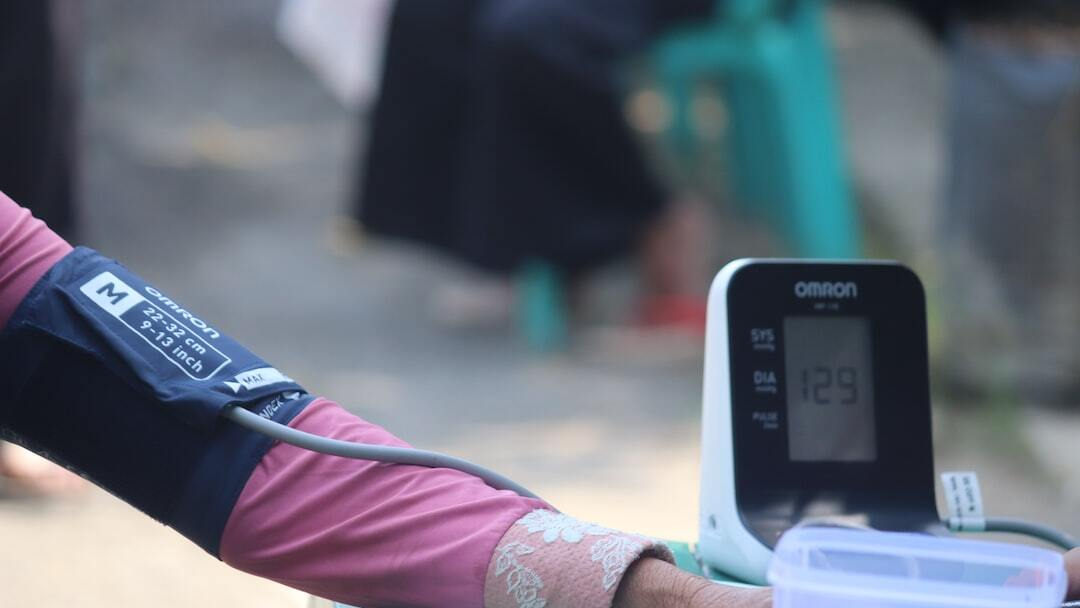 Photo by Mufid Majnun on Unsplash
Pathophysiology
Mechanisms: Increased cardiac output, increased peripheral resistance, or both. Chronic hypertension can lead to damage of the heart, blood vessels, kidneys, and other organs.
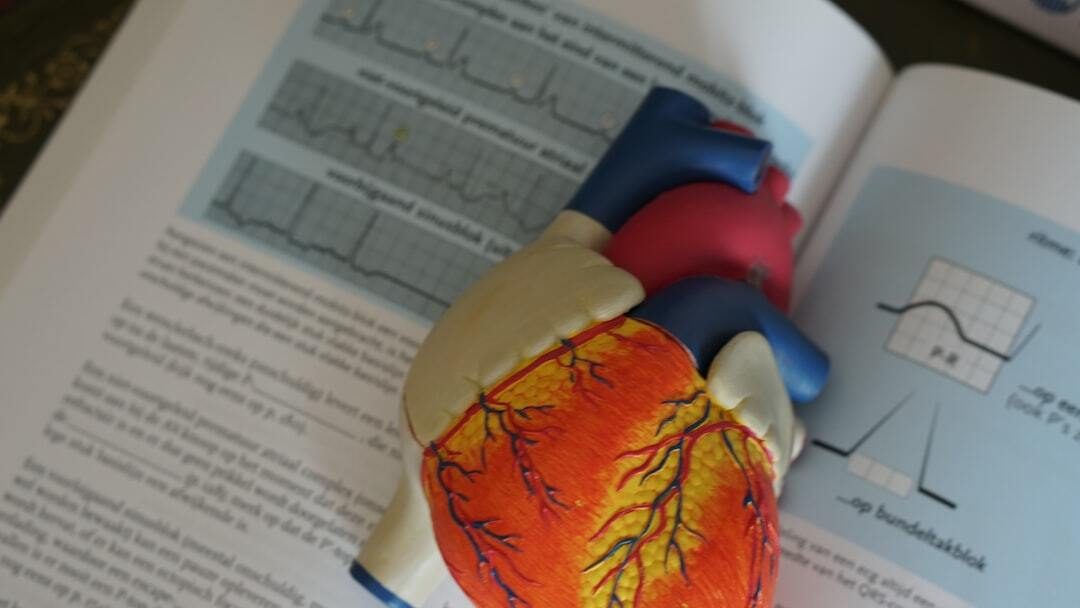 Photo by Robina Weermeijer on Unsplash
Symptoms
Asymptomatic Nature: Often called the 'silent killer' because it usually has no symptoms.
Possible Symptoms: Headaches, shortness of breath, nosebleeds, chest pain, dizziness, and visual changes.
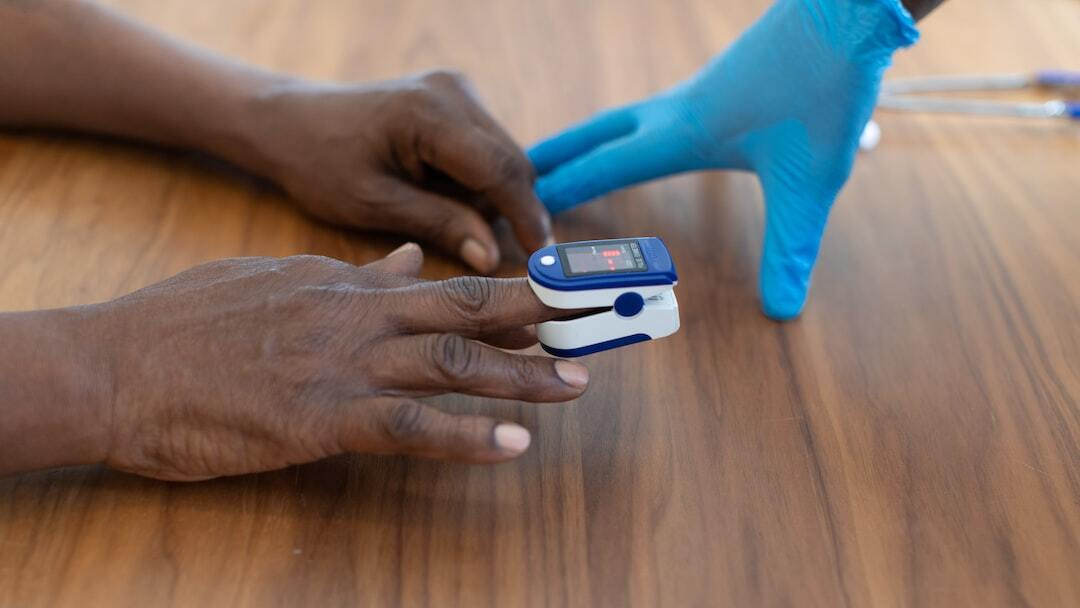 Photo by Nappy on Unsplash
Diagnostic Tests
Blood Pressure Measurement: Using a sphygmomanometer. Normal: <120/80 mmHg, Elevated: 120-129/<80 mmHg, Hypertension Stage 1: 130-139/80-89 mmHg, Hypertension Stage 2: ≥140/90 mmHg.
Additional Tests: Electrocardiogram (ECG), echocardiogram, blood tests (kidney function, cholesterol), and urinalysis.
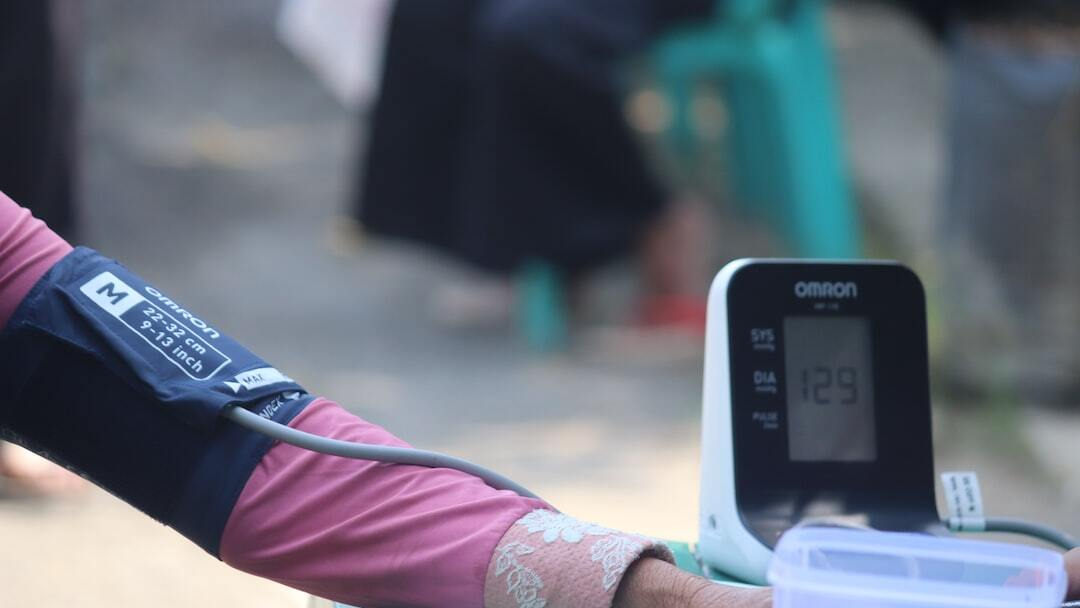 Photo by Mufid Majnun on Unsplash
Treatment Based on Staging
Lifestyle Modifications: Dietary changes (DASH diet), salt reduction, regular physical activity, weight management, alcohol limitation, smoking cessation.
Stage 1 Hypertension: First-line medications: Thiazide diuretics (e.g., hydrochlorothiazide), ACE inhibitors (e.g., lisinopril), ARBs (e.g., losartan), calcium channel blockers (e.g., amlodipine).
Stage 2 Hypertension: Combination therapy often required: ACE inhibitor or ARB + thiazide diuretic or calcium channel blocker.
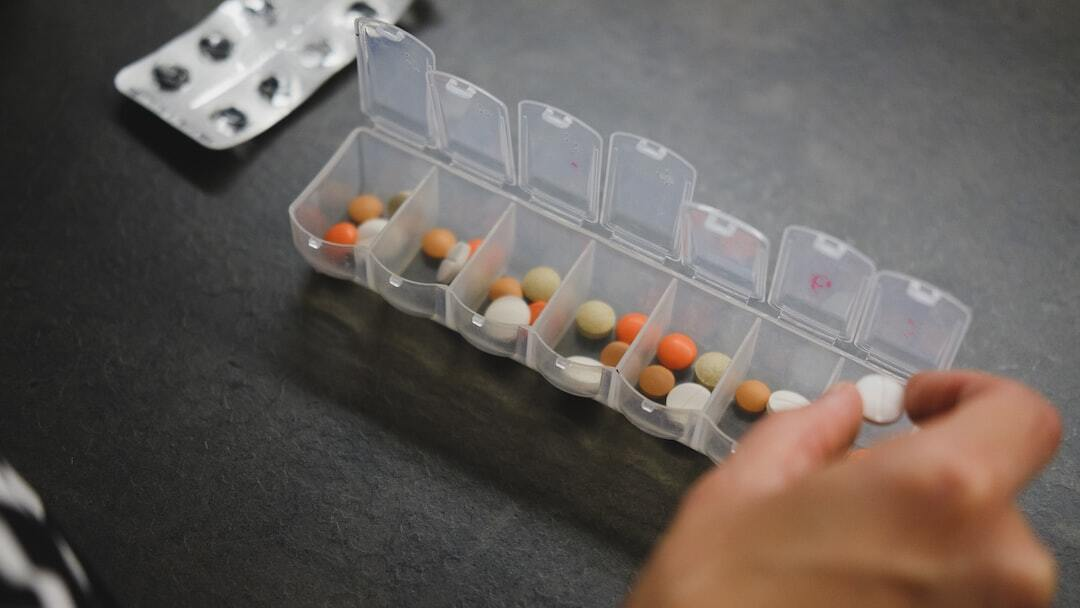 Photo by Laurynas Mereckas on Unsplash
Managing Hypertensive Crisis
Hypertensive Urgency: BP ≥180/≥120 mmHg without organ damage. Treatment: Oral antihypertensive medications and close follow-up.
Hypertensive Emergency: BP ≥180/≥120 mmHg with evidence of organ damage. Treatment: Immediate hospitalization and intravenous antihypertensive medications.
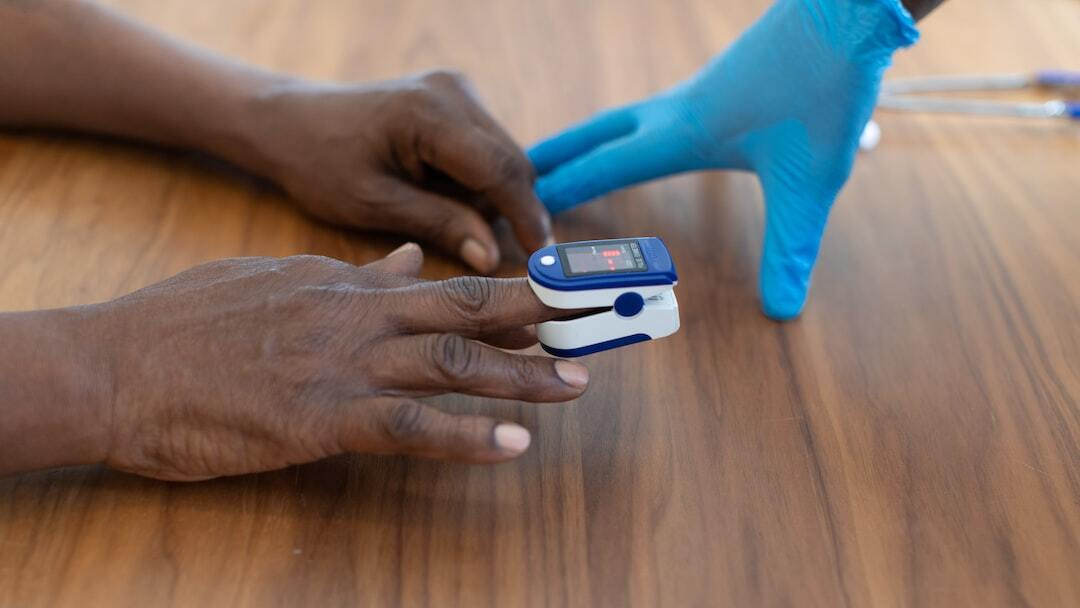 Photo by Nappy on Unsplash
Monitoring and Follow-Up
Regular Monitoring: Home blood pressure monitoring and regular check-ups with a healthcare provider.
Adherence to Treatment: Importance of taking medications as prescribed and making lifestyle changes.
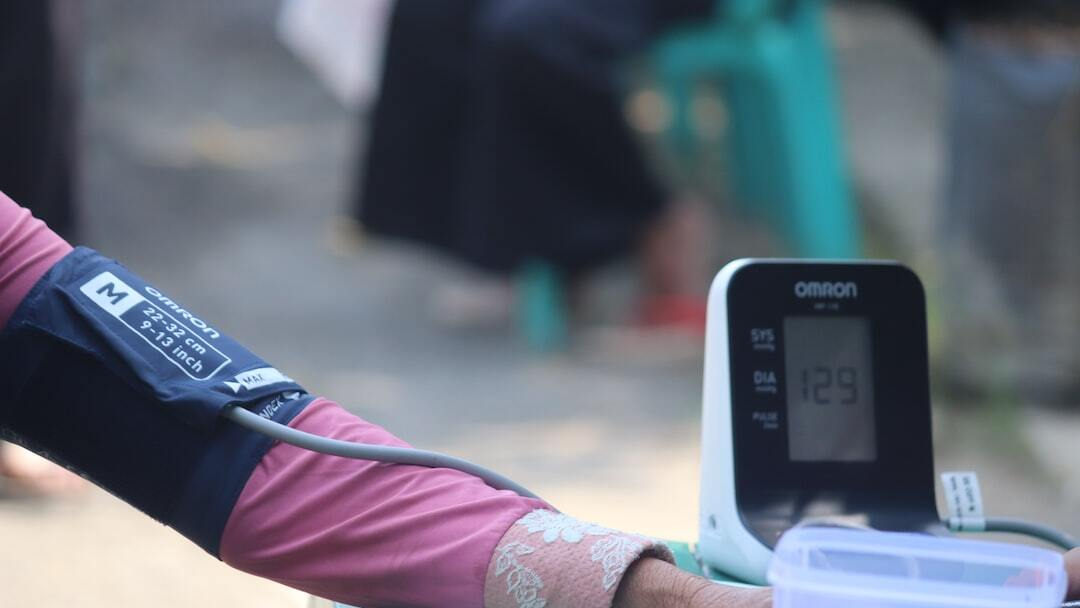 Photo by Mufid Majnun on Unsplash
Future Directions in Hypertension Management
Personalized Medicine: Tailoring treatment based on genetic and phenotypic characteristics.
Telehealth: Remote monitoring and virtual consultations to enhance patient management.
Innovative Therapies: Development of new drugs and interventions.
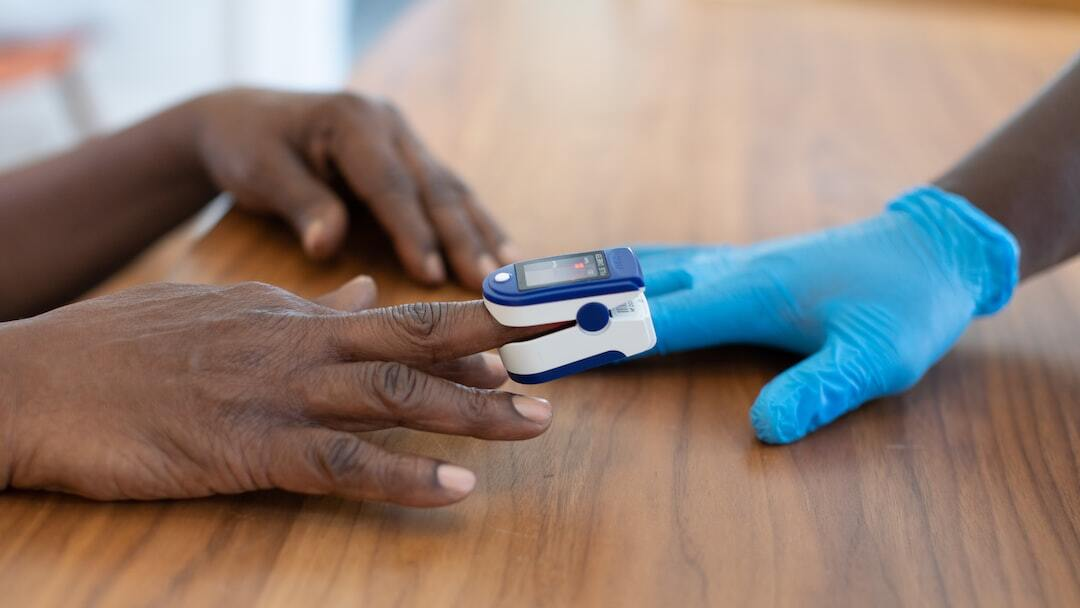 Photo by Nappy on Unsplash
References
American Heart Association (AHA): [Hypertension](https://www.heart.org/en/health-topics/high-blood-pressure)
National Heart, Lung, and Blood Institute (NHLBI): [High Blood Pressure](https://www.nhlbi.nih.gov/health-topics/high-blood-pressure)
Centers for Disease Control and Prevention (CDC): [High Blood Pressure](https://www.cdc.gov/bloodpressure/index.htm)
Diet Management
Type 1 and Type 2: Balancing insulin doses with carbohydrate intake.
Healthy Eating: Emphasizing whole grains, vegetables, lean proteins, healthy fats.
Glycemic Index: Choosing foods with a lower glycemic index.
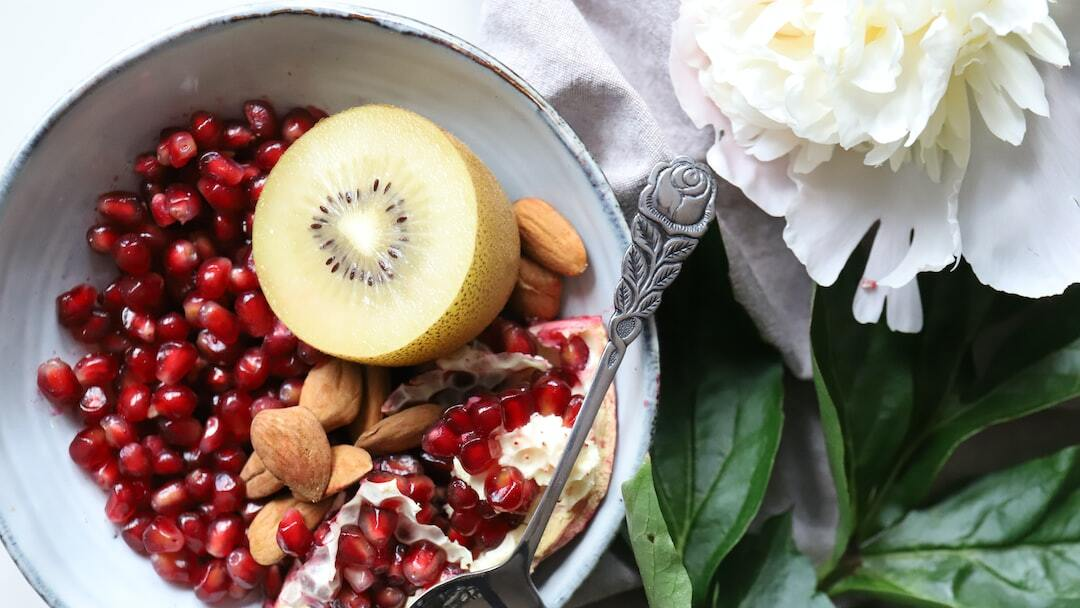 Photo by Magalie De Preux on Unsplash
Insulin Use and Dosing
Types of Insulin: Rapid-acting, short-acting, intermediate-acting, long-acting.
Dosing: Based on carbohydrate intake, blood glucose levels, physical activity, and other factors.
Administration: Injection techniques, use of insulin pens and pumps.
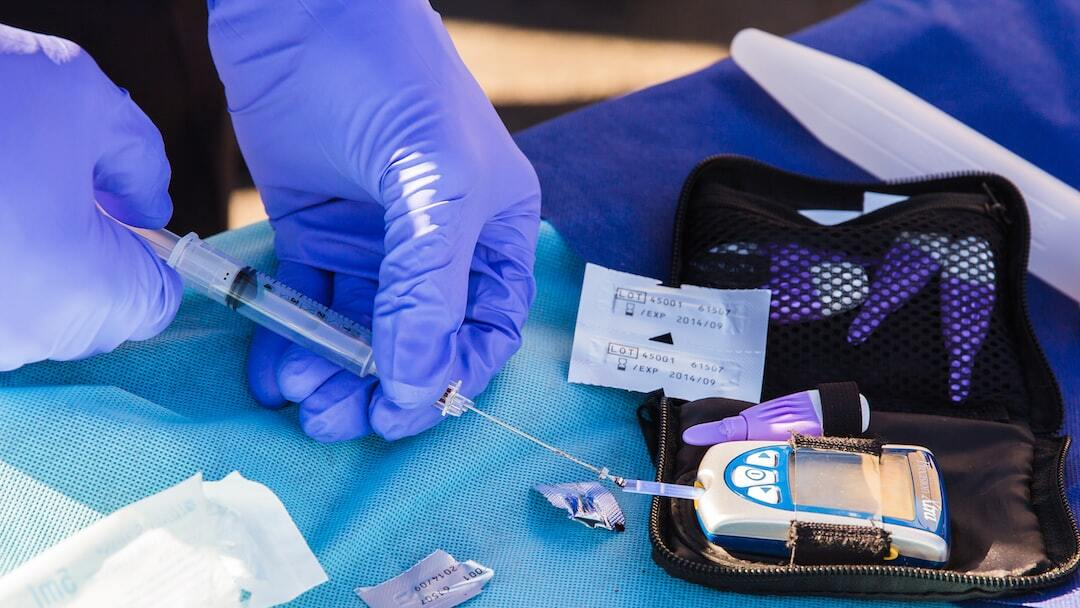 Photo by Matt C on Unsplash
Future of Diabetes Management
Technological Advances: Insulin pumps, artificial pancreas, non-invasive glucose monitoring.
Pancreas Transplant: Indications, procedure, and outcomes.
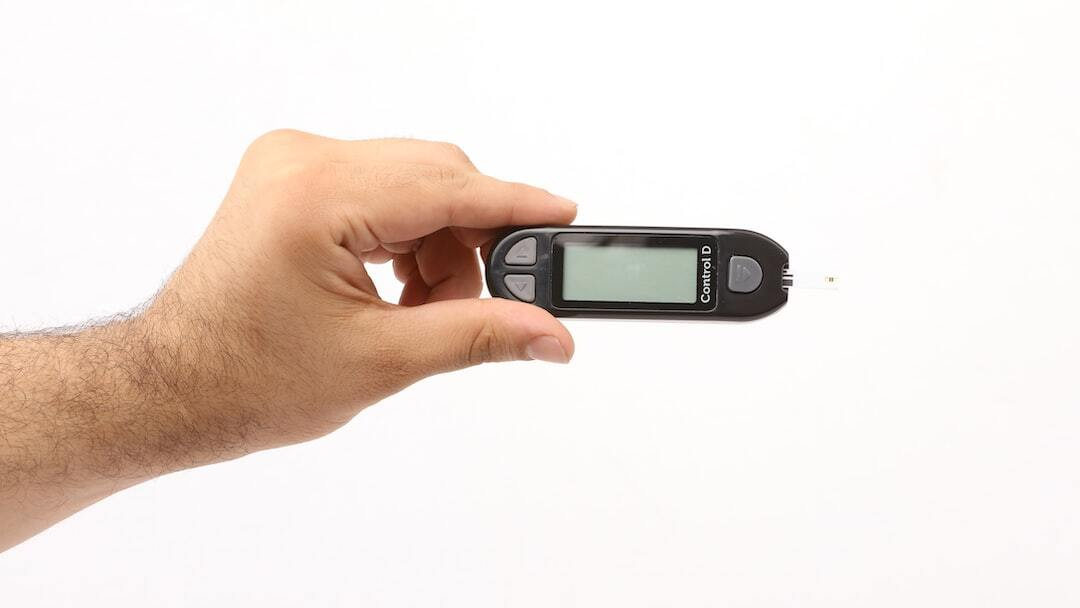 Photo by Akash Deep on Unsplash
References
National Institutes of Health (NIH): [Diabetes](https://www.nih.gov/)
Centers for Disease Control and Prevention (CDC): [Diabetes](https://www.cdc.gov/diabetes/home/index.html)
American Diabetes Association (ADA): [Diabetes](https://www.diabetes.org/)